Title
Box 1
Text
Box 2
Text
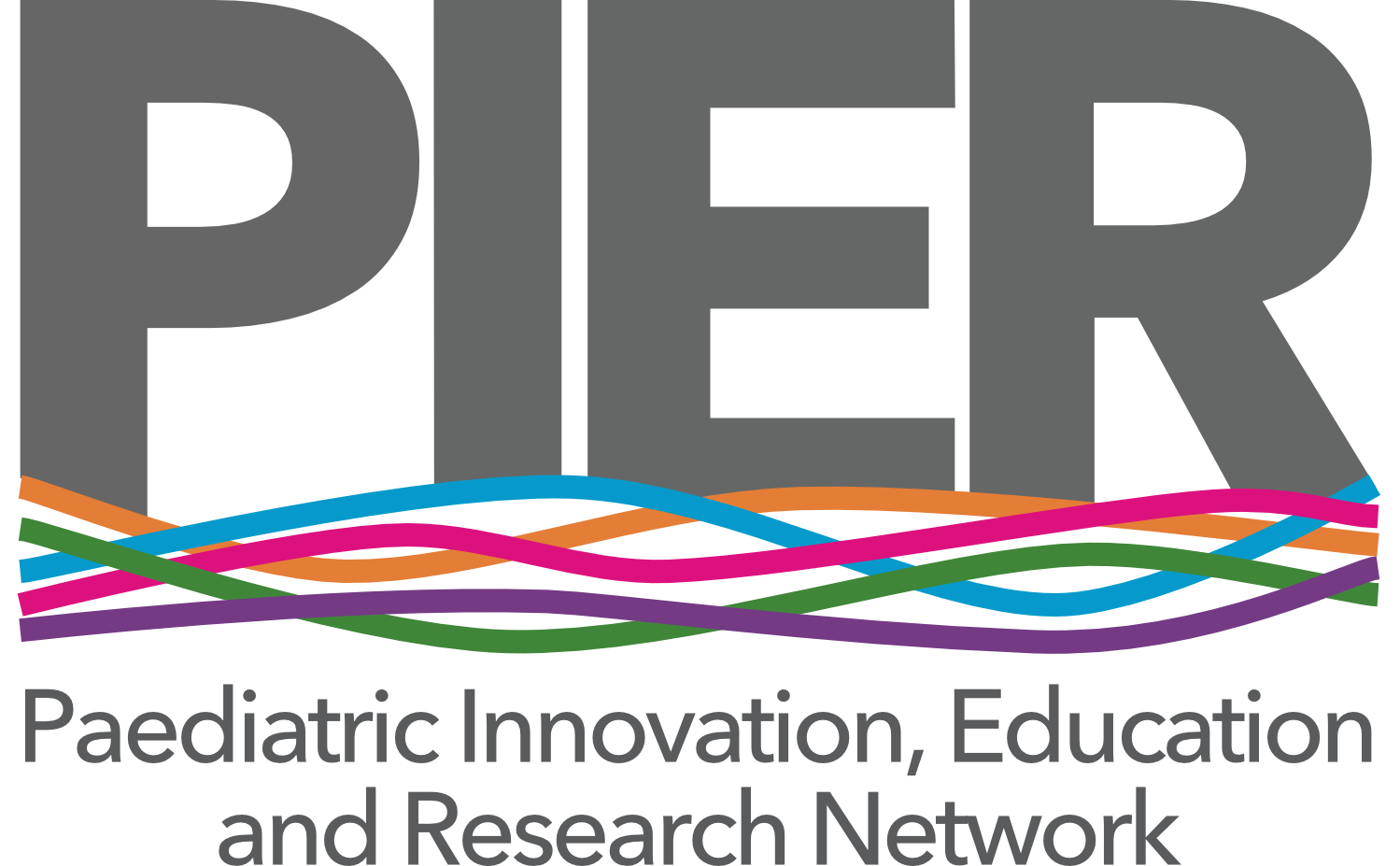